Anaesthesia in pediatric cardiac catheterization
Dr. S. Parthasarathy 
  MD., DA., DNB, MD (Acu), 
Dip. Diab., Dip. Software based statistics, 
Phd (physio) IDRA CUGRA
Declaration
Pediatric anaesthesiologist 

Cardiac anaesthesiologist 

??
History
First cardiac catheterization on human was introduced by Werner Forssmann  in 1929 who inserted a catheter through his own antecubital vein to the right heart
Diagnostic cardiac catheterization was reported in the nineteenth century and interventional cardiac catheterization was first described by Rubio-Alvarez in 1954 for the treatment of pulmonary valve stenosis.
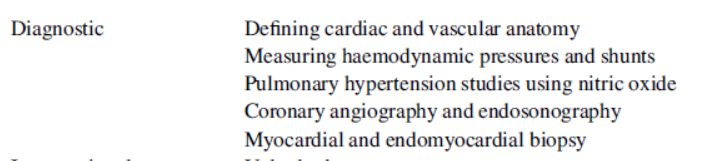 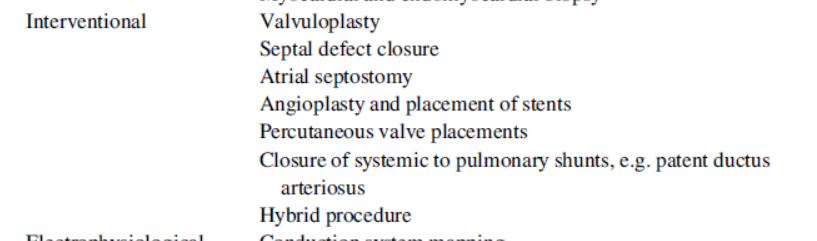 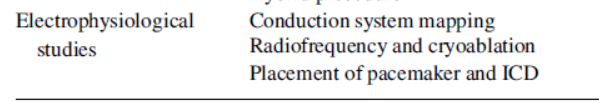 Interventional techniques
ASD closure 
Atrial septal defect closure is the most commonly performed procedure. Trans-esophageal echocardiography (TEE) is used to assess the margins of the defect and to aid X-ray-guided device placement

Dislodgement embolization, impinging and rarely rupture of vessels 


VSD closure ( Rare)
Valvuloplasty
A fluid-filled cardiac catheter is passed across the stenotic pulmonary or aortic valves and the pressure gradient assessed. 
This is exchanged over a guide wire for a balloon catheter, which is then inflated for a few seconds to split the fused valve leaflets.
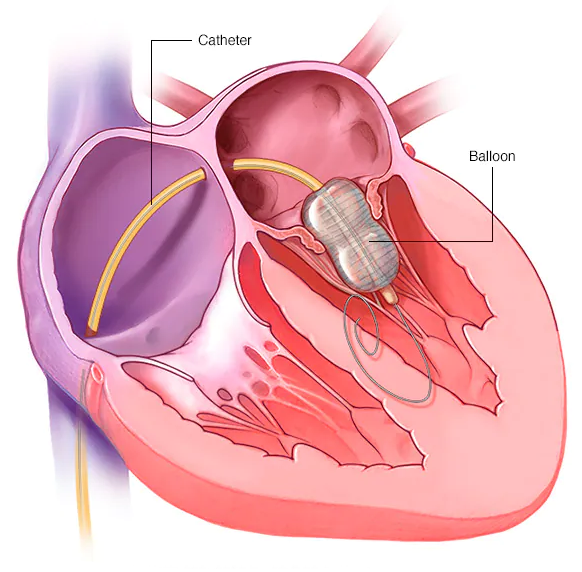 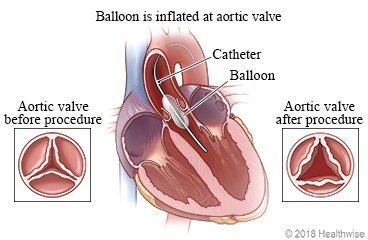 Atrial septostomy
This procedure is performed to allow mixing of blood to improve oxygen saturation in complex cardiac lesions
Angioplasty and placement of stents
branch pulmonary artery stenosis, coarctation of aorta and superior vena cava obstruction.
Closure of systemic to pulmonary shunts
PDA 
Hybrid procedure- open the heart and cannulate the pulmonary trunk ! Do stenting
Anaesthesia for cardiac catheterization
Preoperative
Always routine – remember routine 

Difficulty feeding, poor growth, sweating in infants or reduced exercise tolerance in older children
Current drugs – ACEI can be stopped  ? Diuretics 
Anticoagulants – shunt dependent – don’t stop
All other drugs to continue
Initial evaluation
Is the patient cyanotic?
 Is there a left-to-right, right-to-left, or mixed shunt?
 Is either the pulmonary or systemic circulation dependent upon the ductus?
 Is there a pressure or volume overload on any of the cardiac chambers?
 What compensatory mechanisms or stabilizing therapies are in place?
 What is the current degree of cardiopulmonary reserve?
 Is there a risk of deterioration if FIO2 or ventilation is increased?
If the shunt is 1:1
Arterial  saturation of 75 to 85 may be acceptable in infants

Saturation , pulse and blood pressure in both arms
Preoperative work up
Airway abnormalities,
bronchospasm, gastroesophageal reflux, and issues pertaining to vascular access.
Fasting guidelines 
Other disease 
Cleft lip etc. 

Remember the teeth !
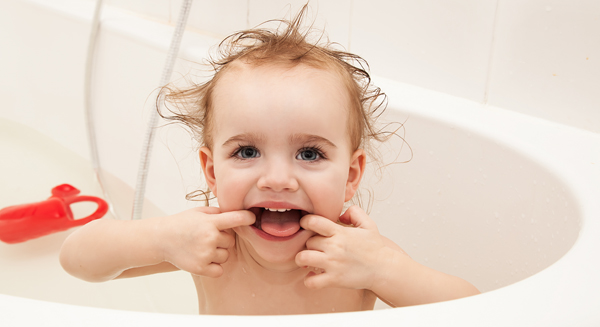 Preop
Ask with cardiologist – what is his plan ?  Procedure and access ! 
Rule out recent URI

musculoskeletal abnormality
neurological defects
genitourinary irregularities
One congenital lesion that needs particular attention is the atlanto-occipital subluxation that occurs in 20% of patients with Down’s syndrome.
Investigations
Previous anaesthesia charts 


ECG and a recent echocardiography and MRI reports should be reviewed along with routine laboratory studies, 
including full blood count, 
creatinine, urea and electrolytes

Cardiac OT should be ready in emergencies
What to see in ECHO ??
Presence of the flow obstruction (degree of obstruction or pressure gradient) and level of obstruction
Pressure gradient across the valves and intracardiac communications.
 Presence and direction of the shunt
 Rule out suprasystemic pressures in the chambers of the heart
Beware of Hb
Patient with cyanotic CHD having a haemoglobin (Hb) level > 20 gm/dL or haematocrit >65% may have hyperviscosity, RBC sludging, and reduced oxygen delivery to tissues which may further exaggerate in dehydrated patients and after hypothermia during the procedure
Patients with polycythemia and cyanosis may also have thrombocytopenia, hypofibrinogenemia, and low levels of vitamin K dependent clotting factors.
If Hb is more than 18 or 20 – go for PT INR and aptt
Premedication
Premedication is not commonly used but may benefit anxious older children particularly who may have had multiple procedures.
Clearly safety must be considered in the smaller, more cyanotic children or those with poor ventricular function. 
Midazolam up to 0.5 mg /kg orally (up to a maximum 20 mg) 
Parental presence, 
distraction techniques 
and assistance of play therapists are alternative means of reducing anxiety.
Cath lab problems
The anaesthesiologist who is more comfortable in the operation theatre often describes the environment of the cath. Lab. as “unknown”.

Access to the patient is difficult due to fluoroscopy equipment all around the patient with dimmed light and movable tables.

Anaesthesiologist must be assured easy access to the patient and in particular to the patient’s airway.
General anesthesia – pros and cons
Immobile 
Fear nil 
May cooperate 
for next procedures 

Airway secure 
PETCO2 control
venodilation, decreased SVR and myocardial depression,

They may interfere with measurements 

Positive pressure ventilation reduces venous return, altering the flow across valves and shunts, and decreases the metabolic rate, decreasing oxygen consumption, further altering hemodynamics
Agents
Sevoflurane is OK 
But with side effects 

Nitrous has two problems – 
air embolism 

Pulmonary hypertension
remifentanil offers stability and rapid titration, but can adversely affect electrophysiologic studies by slowing both sinus and atrioventricular nodal function when given in moderate to high dose infusions
Induction
IV access possible but not cooperating – sevoflurane induction 

Otherwise ketamine or etomidate or propofol 

Understand the disease 

Understand the cardiac grid 

Pulse rate , contractility , importance of rhythm 
SVR, PVR etc.
Clonidine has also ben used instead of midazolam
 
Dexmedetomidine is usually used in combination with another sedative drug, such as ketamine
Can we add ??
Propofol 

there is less emergence delirium, nausea and vomiting, and more rapid recovery. It has no effect on PVR or pulmonary artery pressure (PAP) 
, but can decrease blood pressure, heart rate, SVR and cardiac contractility
Ketamine 

It serves as an anxiolytic, analgesic and sedative-hypnotic, while preserving airway reflexes and ventilation.

Disadvantages include increased salivation, dysphoria, prolonged wake-up/recovery, nausea and non-purposeful movements.
Intubate
Preferable controlled ventilation 
Tube or SGA in short case especially older children 

0.5 mg / Kg of atracurium 
Cuffed tubes and avoid leaks 
Understand hypercarbia and shunts 
FiO2  25 % ? Does the cardiologist measure saturation of blood in chambers ? 

Central access and arterial access is usually reserved for sicker children (e.g. critical aortic stenosis in neonates) but the need should be assessed on a case-by-case basis
Perioperative
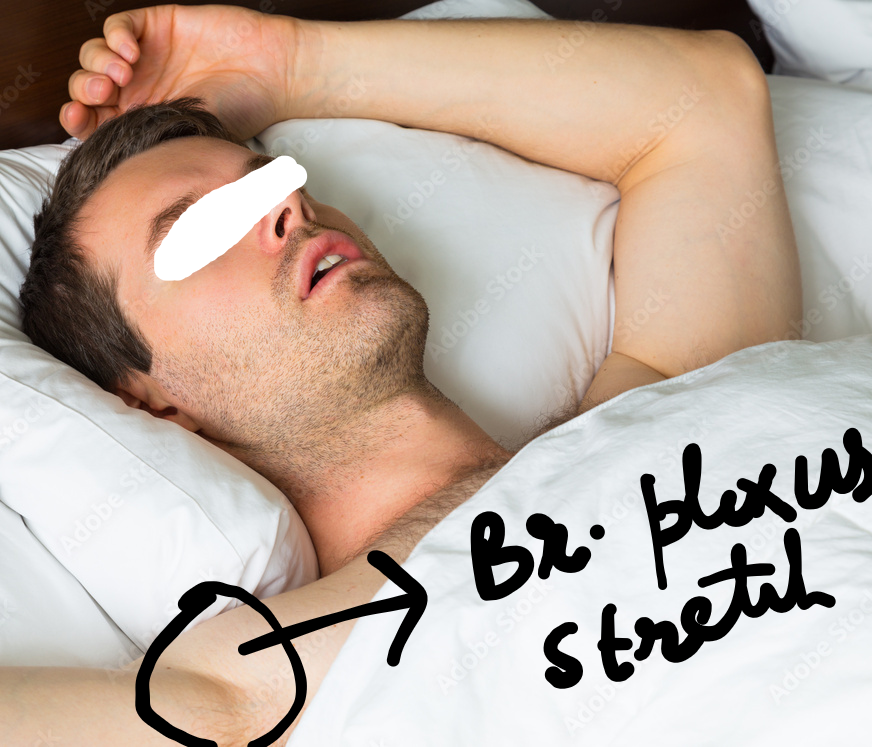 Supine patient 
Arms over the head 
Cables not interfering with C Arm 
Be secure with ETT and IV access 
Expandable breathing circuits 
intravenous tube extensions.
Lead aprons 
Sometimes we are out away from the patient 
Protection of eyes and temperature control
A wedge under the hip may ease your femoral access but 

We need to think about respiration and remove it
Intraoperative
Radiation dose is monitored and minimized as far as possible. Lead
gowns may cover areas of the body not being scanned
Try to become familiar with lead gowns 

Fentanyl 
Paracetamol 
Ondansetron 
Air oxygen sevo
Intraoperative
Isotonic i.v. maintenance fluid will be required in the vast majority of cases

attention to blood sugar monitoring in neonates

Consider flush solutions 
Deairing 
Are any nephrotoxic drugs used ?
Electrophysiological studies
Most of the children presenting for EP studies are otherwise healthy with a normal functioning heart and suffer from uncomplicated supraventricular tachycardia.
The technique involves passage of electrode catheters to the right heart and coronary sinus through femoral venous access.
Prolonged procedure 
May give less agents to avoid suppression of ectopic foci
Agents
The speed of anaesthetic induction in patients with CHD is affected by factors such as intracardiac shunts, pulmonary blood flow, cardiac output and the blood gas solubility of the anaesthetic agent
Patients with right-left shunt demonstrate more rapid induction, as some of the anaesthetic bypasses the pulmonary circuit to reach the brain.
Conversely, in patients with left-right shunt, a slower onset is observed because of dilution of the agent by recirculating blood.
Does IPPV affect pressure monitoring ?
There are a lot of controversies 

We should understand the disease 

After induction – there may be variations , but after stabilizing on intubation , not much changes in pressures – one tehran study 

pt’s cardiopulmonary physiology has to be as close to the baseline (awake state) as possible in order to obtain real data from the procedure.
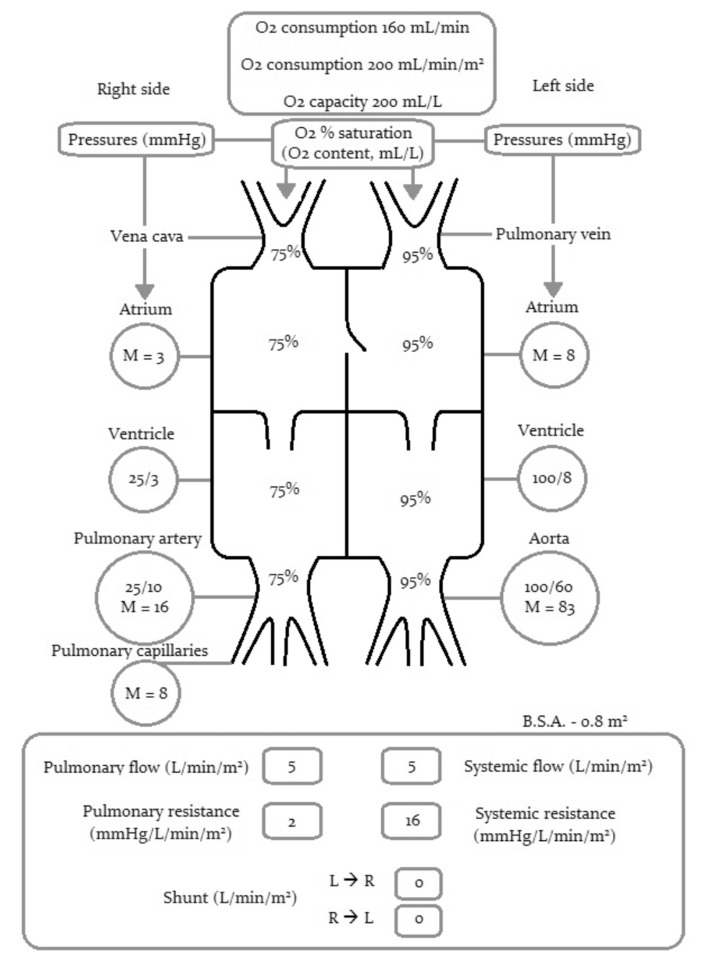 Post operative
Routine extubation with femoral puncture sites observation
Sudden increase in SVR after PDA closure – beware  

No big post op pain
Better not to move much 
Compression of puncture site
Complications-The overall incidence of complications in paediatric cardiac catheterization is quoted at 7.3%,
Air embolism 
Choking cough 
Laryngospasm and bronchospasm 
Far away from fields – 
‘
Hypothermia
haemorrhage, retroperitoneal and local haematoma, pseudo-aneurysm, arterio-venous fistula, neuropathy and thrombosis leading to lower limb ischaemia

Vascular injuries 
Hypotension 
Embolization 
Arrythmias
What is ideal ?
Immobile 
Spontaneous breathing 
Normal respiratory pattern 
Hemodynamics stable 
No extra oxygen 
No anxiety 

But good recovery !!
No nociception 

No blood loss 

No visceral pain and manipulation 


Make immobile !
Summary
Indications --- History of the patient – assess 
Investigations 
Hemoglobin 
Talk with cardiologist 
Premedication and monitoring 
Remote location concerns – sedation or anaesthesia 
FiO2 
Temperature and hydration 
Keep as preop – agents ? 
Blood sugar and deairing 
Extubate as routine – complications
Thank you all